Proyecto
SUSPIRO
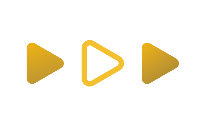 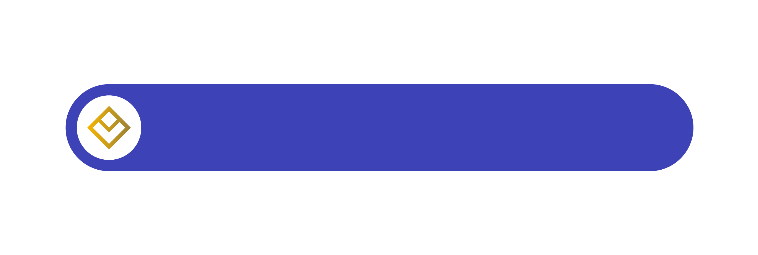 Proyecto Suspiro
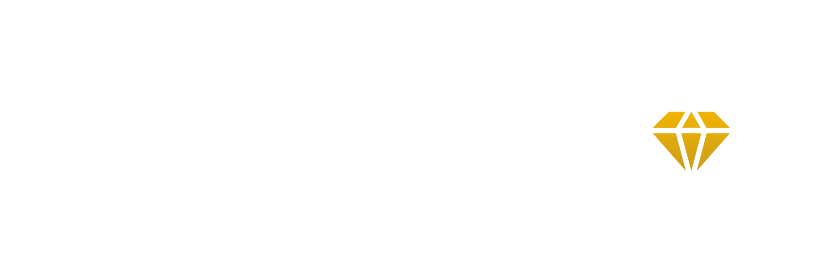 ALCANCE
Se necesita que el sistema permita añadir nuevas ventas a un cronograma activo (sin generar uno nuevo), a través de:
Aumentar la cuota, o
Ampliar el financiamiento

Mostrar todos los pagos de un refinanciamiento en un solo cronograma

Mientras sea en un mismo Código de espacio.
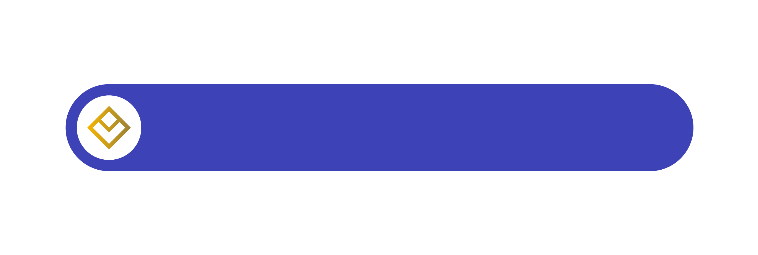 Consideraciones
Componente = N° Servicio
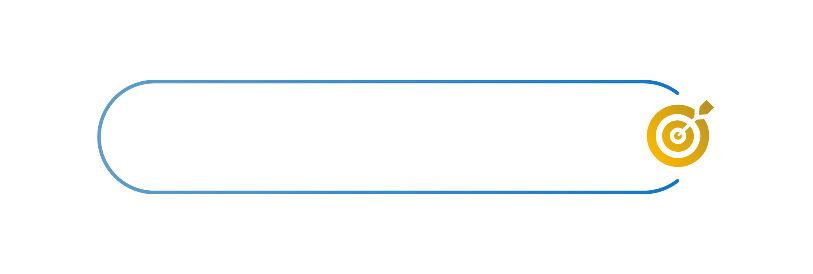 R&C
La modificación del cronograma. 
Cronograma descompuesto por servicio + aporte acumulado por servicio.
En caso de que incluya ampliación, añadir etiqueta en el reporte de cobranza para diferenciar
Reglas de amortización para la composición de cuota (se dificultaría cuando hay deuda)
Actualización de las tramas ya enviadas.
Comercial
Forma de venderlo en el CRM/intranet y las reglas de emisión.
Modificación del interés.
El consejero debe saber los importes pagados/deuda
Simulador en el CRM
Evaluar: solo vender SA+SF o se incluye la venta de DU (se modificaría el monto del FOMA)
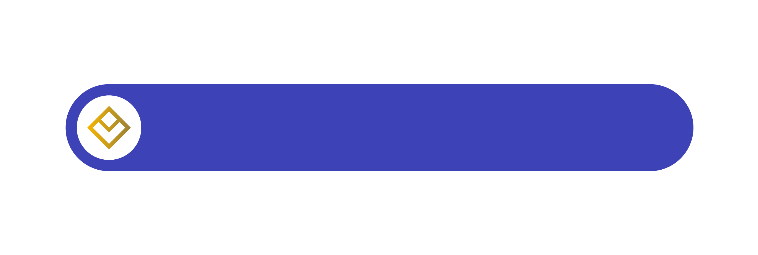 Consideraciones
Componente = N° Servicio
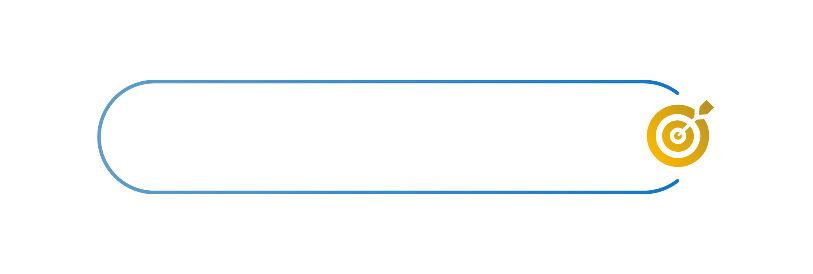 Contabilidad
Tratamiento contable para las NIIF y tributario, sobre el reconocimiento de la facturación y cobranza y cuando se realiza el uso del servicio (se reconoce para el PyG).
Ver el reconocimento cuando se venden +1 mismo servicio (ej: 3 SSFF, en el reporte sería colocar el tipo de servicio y al lado la cantidad  que fue contratado )
En caso las ampliaciones formen parte de suspiro, se debe crear una dinámica contable adicional debido a que no se cobra la totalidad al momento de prestar el servicio.
SAC
Visualizar en SG5 el pago realizado por cada servicio, teniendo el aporte total y parcial.
El sistema debe mostrar cuantos SF/SA se han usado de los contratados.
El sistema debe tener un tope de los servicios de inhumación que permita vender.
Cancelación para el uso de la inhumación en NF
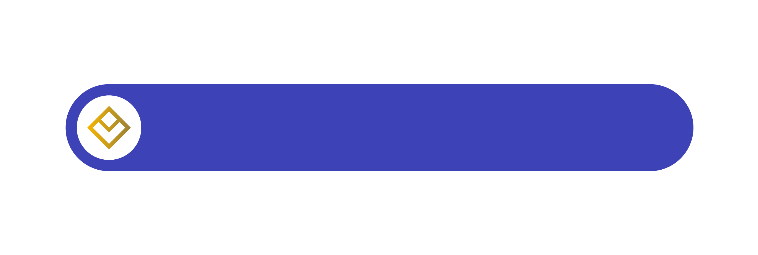 Consideraciones
Componente = N° Servicio
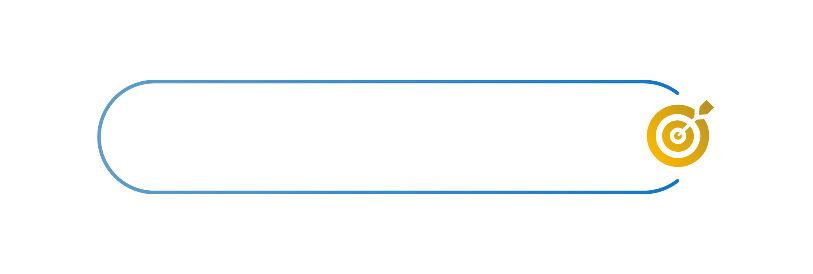 Emisión
Flujo de emisión (modificación en contrato, nuevo contrato o adenda)
Reglas de resolución.
Resolución parcial de servicios por pedido del cliente
Flujo para anular la venta de suspiro y volver a la venta anterior
¿Notificar al cliente que el antiguo cronograma será incluido en el nuevo?
Operaciones
.
Etapa 1: Incluir SA inhumación en NF y NI (dentro del cronograma)
Definición + reu con provee: 2 meses – abril y mayo
Cotización: 2 semanas - junio
Desarrollo: 6 semanas - julio
Pruebas: 2 meses - agosto y septiembre
PaP: 1° oct
Ratificación: 2 meses 1° dic
Etapa 2:
Etapa 1: Inhumación en venta nueva (Incluir SA inhumación en NF y NI con reglas diferentes - dentro del cronograma) + cantidad + desc (2024)
Etapa 2: inhumación en venta antigua cerrada o vigente ¿2024?
Etapa 3: incluir cualquier producto en una venta activa (2025)
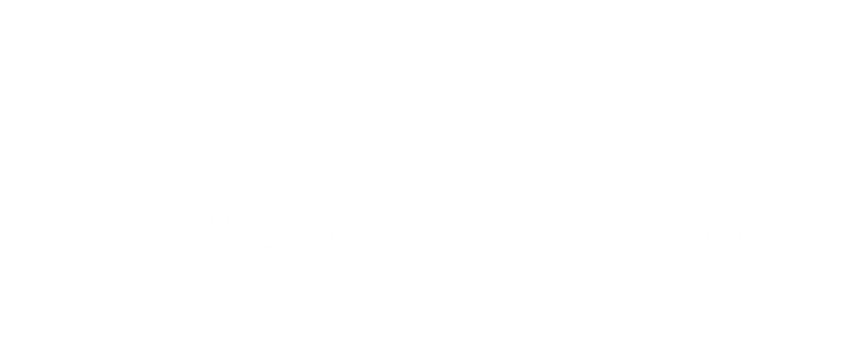